Министерство образования и науки Республики Татарстан
МАОУ «Средняя общеобразовательная школа №18 с углублённым изучением английского языка» Вахитовского района г. Казани
ПРЕПОДАВАНИЕ ИНОСТРАННЫХ ЯЗЫКОВ В ШКОЛЕ
«Из опыта работы школы»
Заслуженный учитель Российской 
Федерации и  Республики Татарстан
 директор МАОУ «Школа №18» г. Казани
Надия Масгутовна Шевелева
Зайнуллин Джамиль Габдулхакович
Аликберова Альфия Расимовна
Встреча с  представителями Китайского университета
Выступление  студентов  Хунаньского Педагогического Университета (2012)
«Добро пожаловать в Китай!» - такое название получил тематический урок-знакомство, который провели студенты Ляонинского нефтехимического университета, приехавшие в Казань для изучения русского литературного языка в КНИТУ.
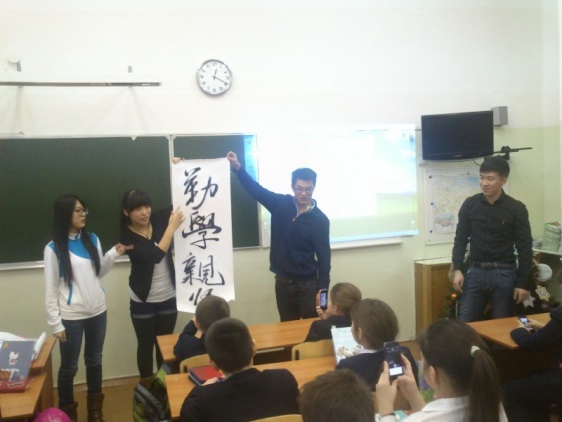 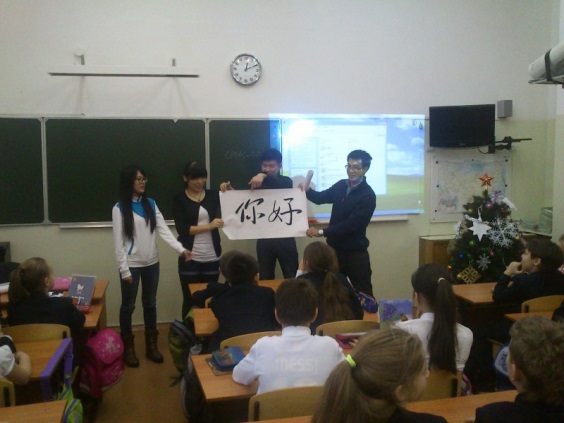 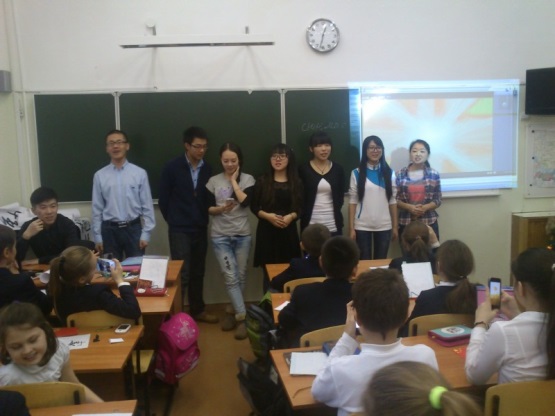 Учебное пособие
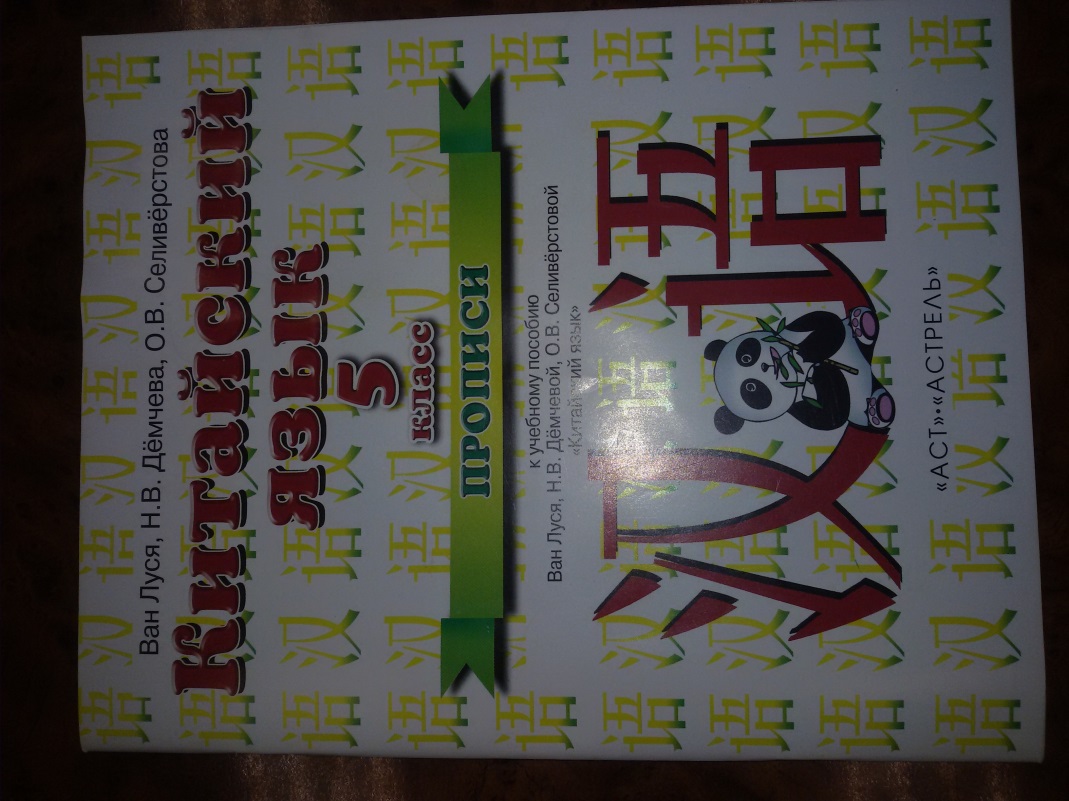 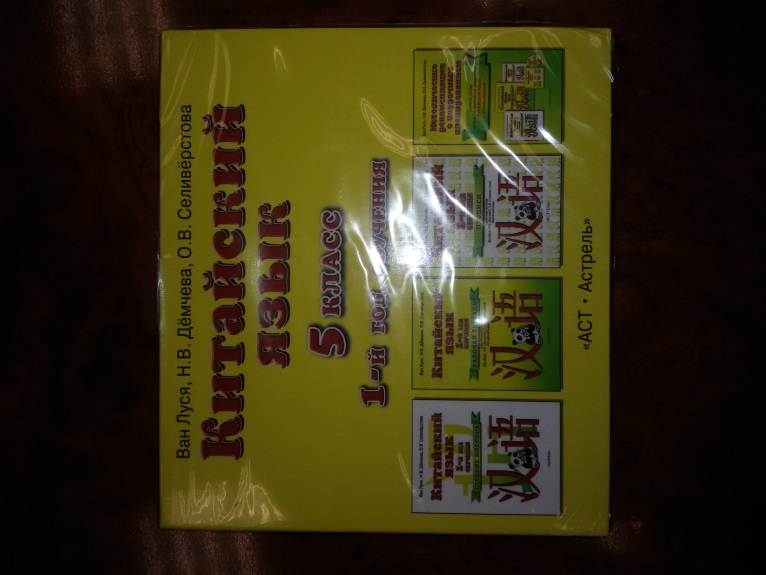 Кабинет китайского языка
Кабинет китайского языка
Кабинет китайского языка
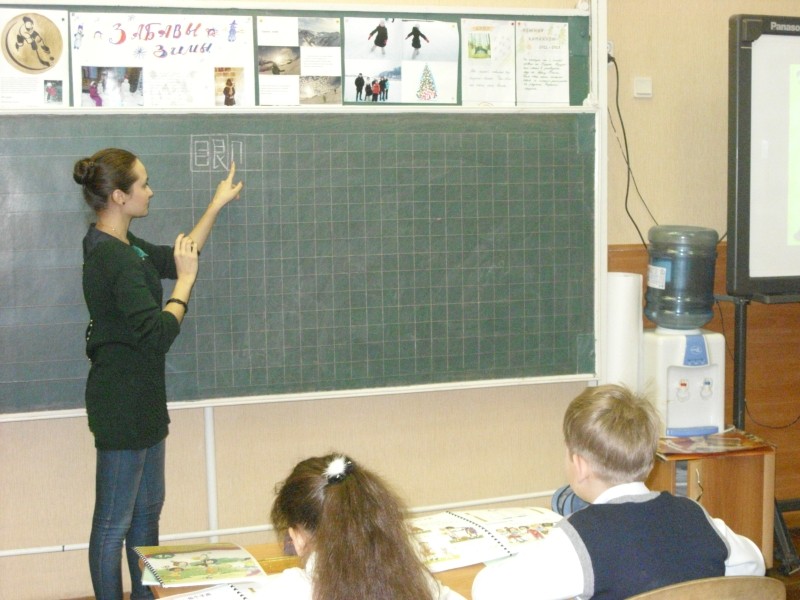 Учащиеся 2 «А» и «Б» классов посещают кружок «Веселый китайский язык» где они знакомятся с написанием иероглифов, изучают китайские традиции и начинают разыгрывать диалоги на китайском языке.
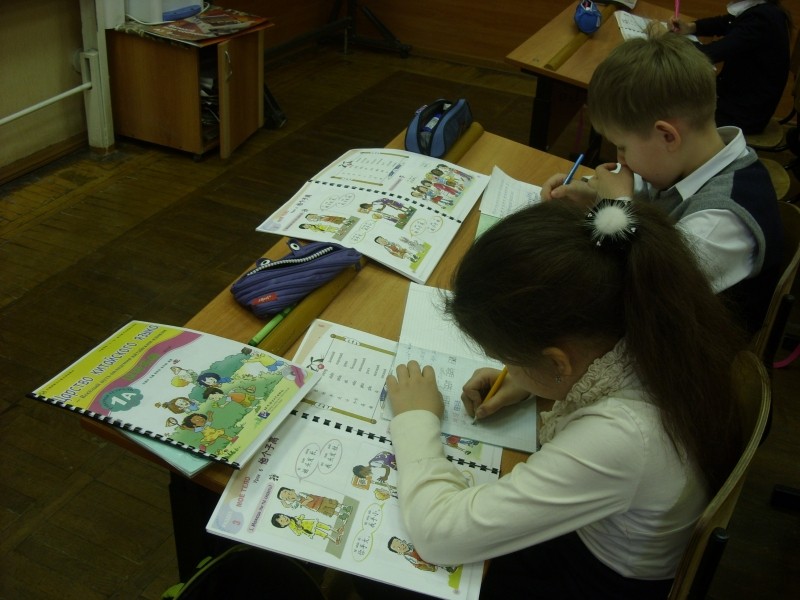 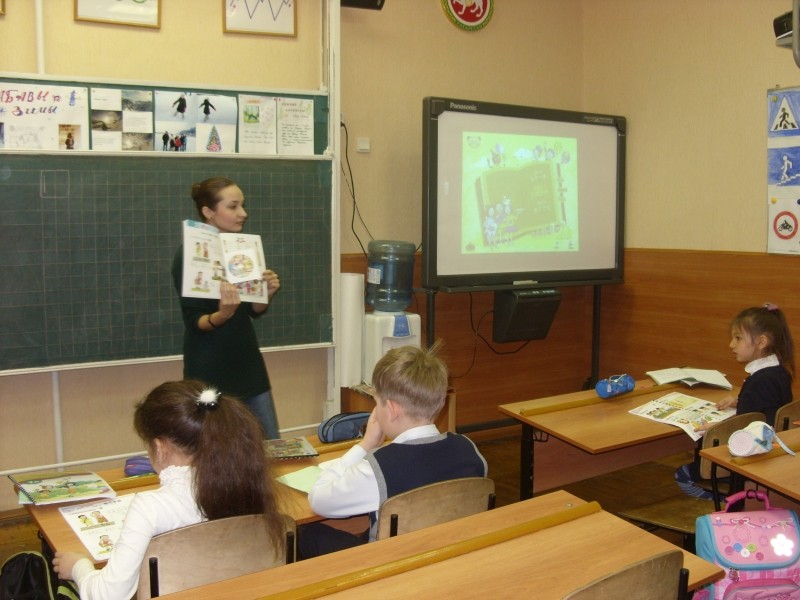 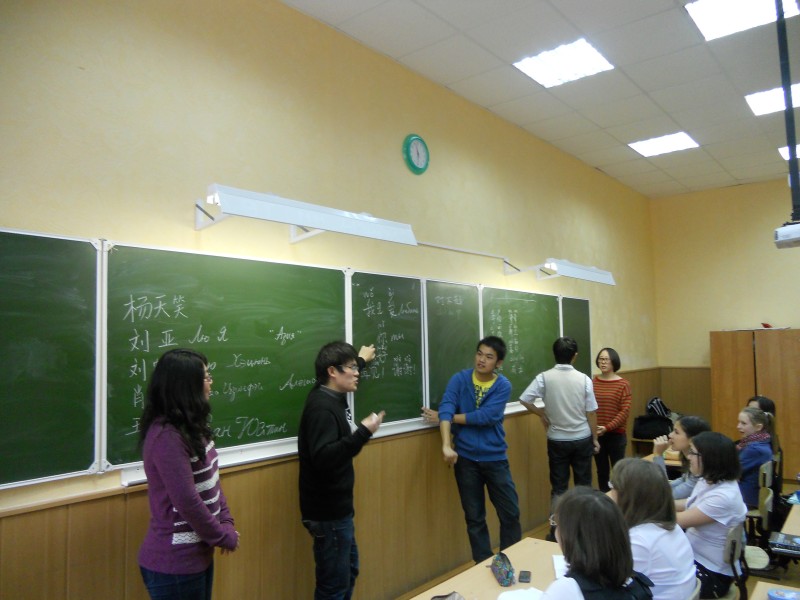 Встречаются учащиеся нашей школы с китайскими студентами, изучающими русский язык. Студенты рассказывают о себе, о значении китайских имен, учили ребят разговаривать на китайском языке. В конце встречи ребята выбрали себе китайское имя и узнали, что оно означает.
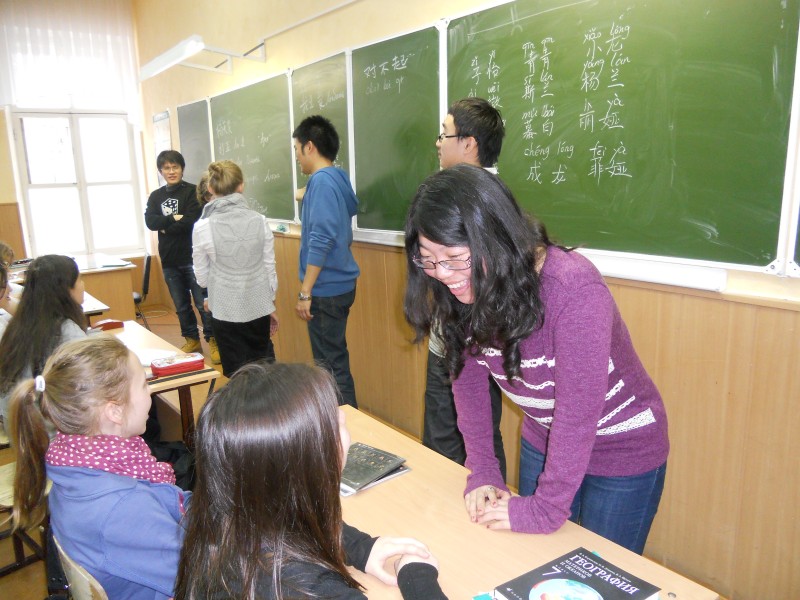 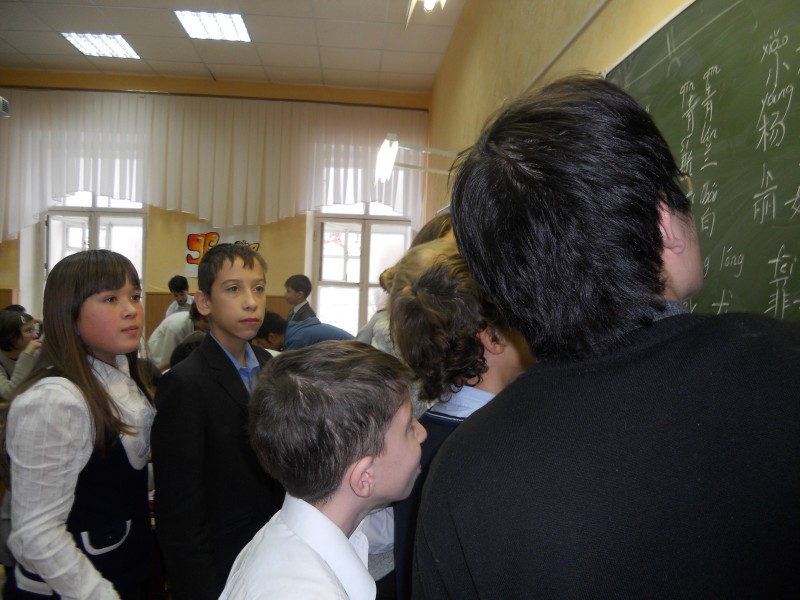 В нашей школе проходил первый отборочный этап викторины «Знатоки Китая». Викторину проводили студенты КФУ, изучающие китайский язык.
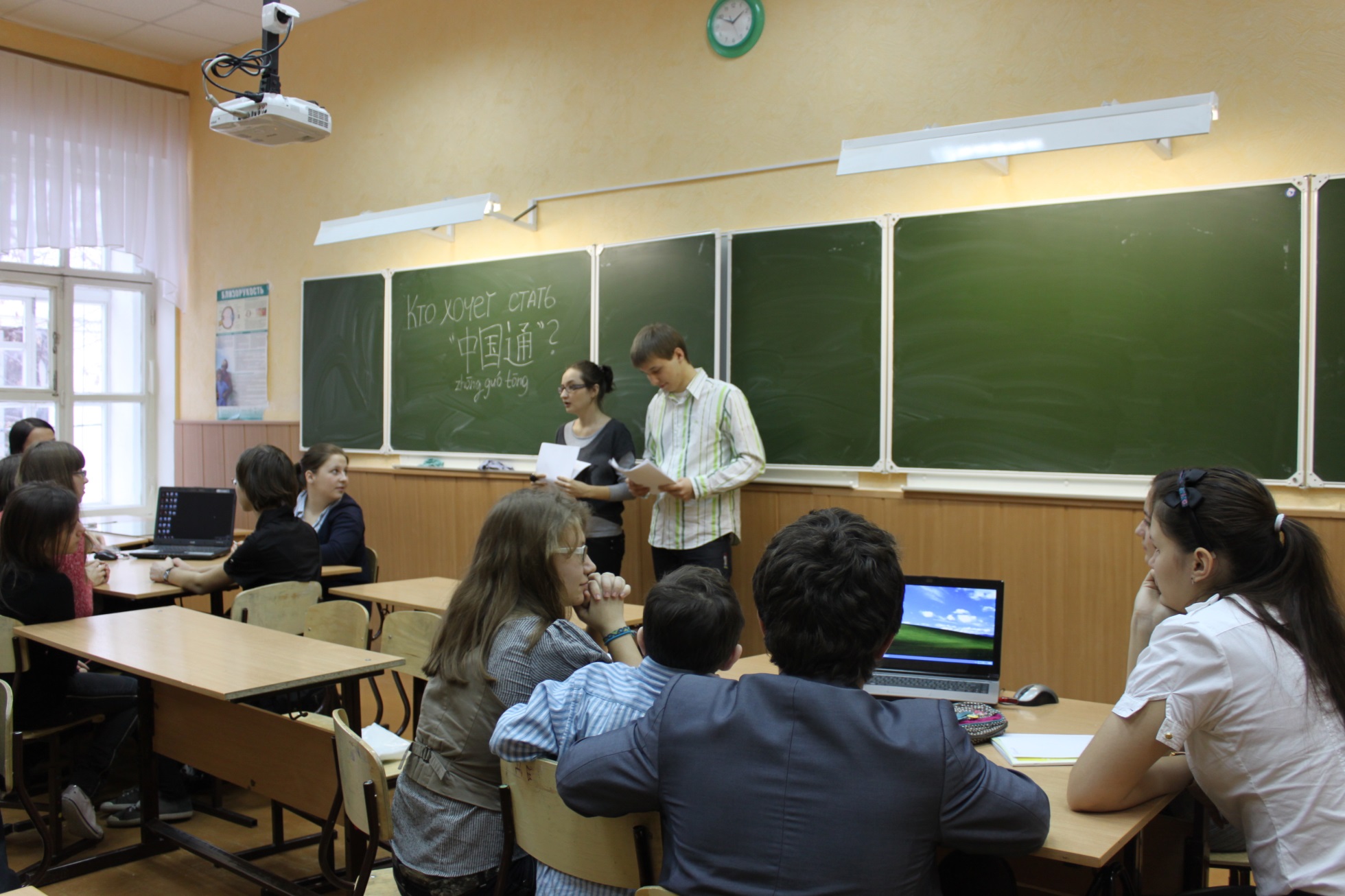 «Мост к китайскому языку»-летняя  школа. Пекин-Шанхай-2010.
«Покорители языковых вершин»-летняя  школа. Пекин-Чанша-2011.
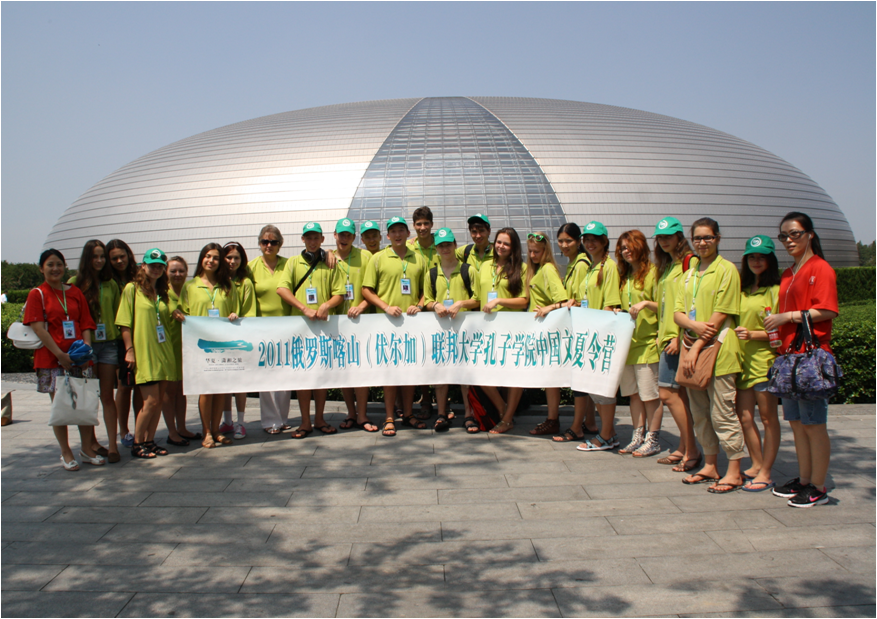 «Основы китайской мудрости»-летняя  школа. Пекин-Чанша-2012.
«Волшебные уроки китайского»-летняя  школа. Пекин-Чанша-2013.
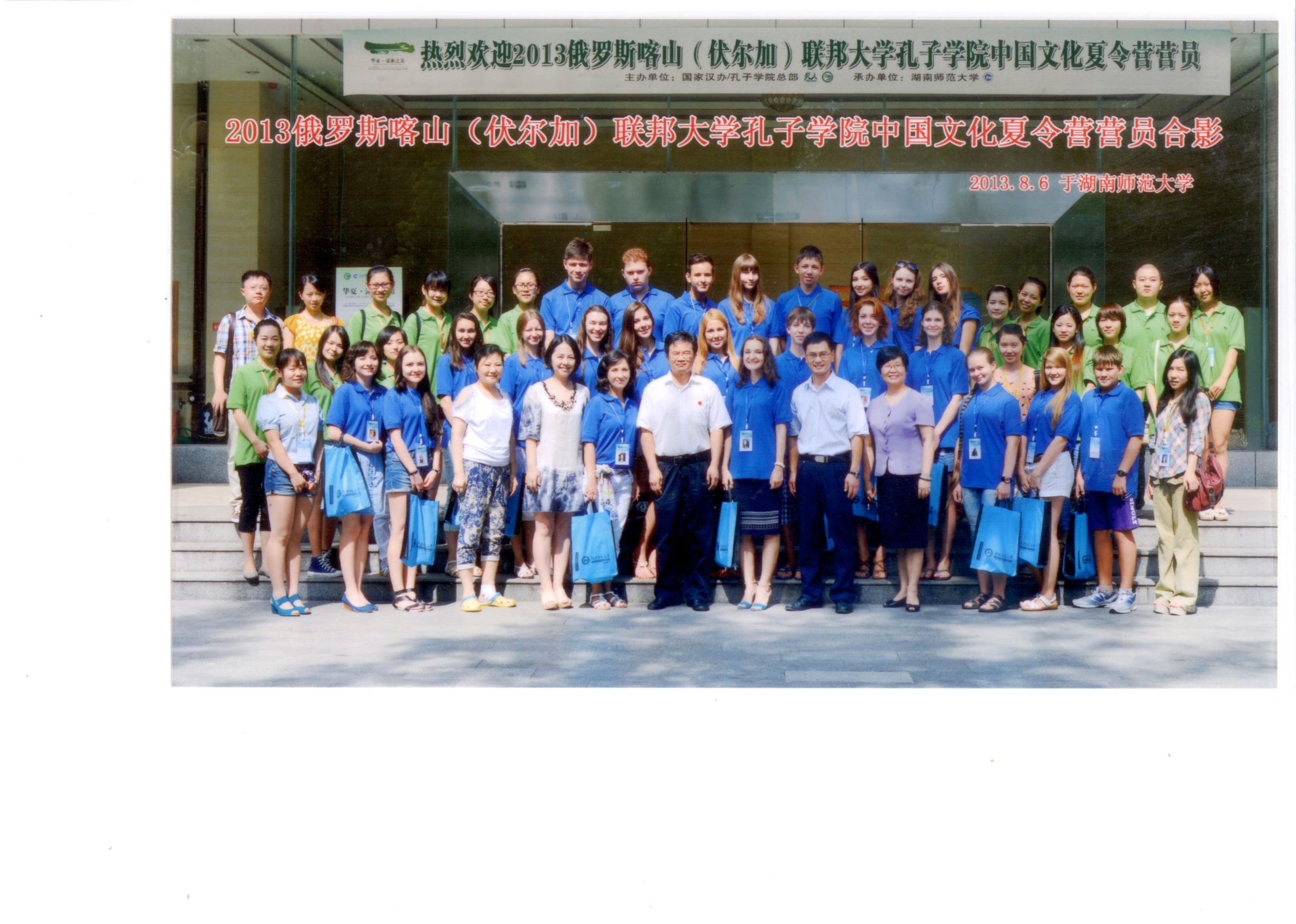 «Образовательное партнерство»
Встреча администрации образовательных учреждений 
России и Китая
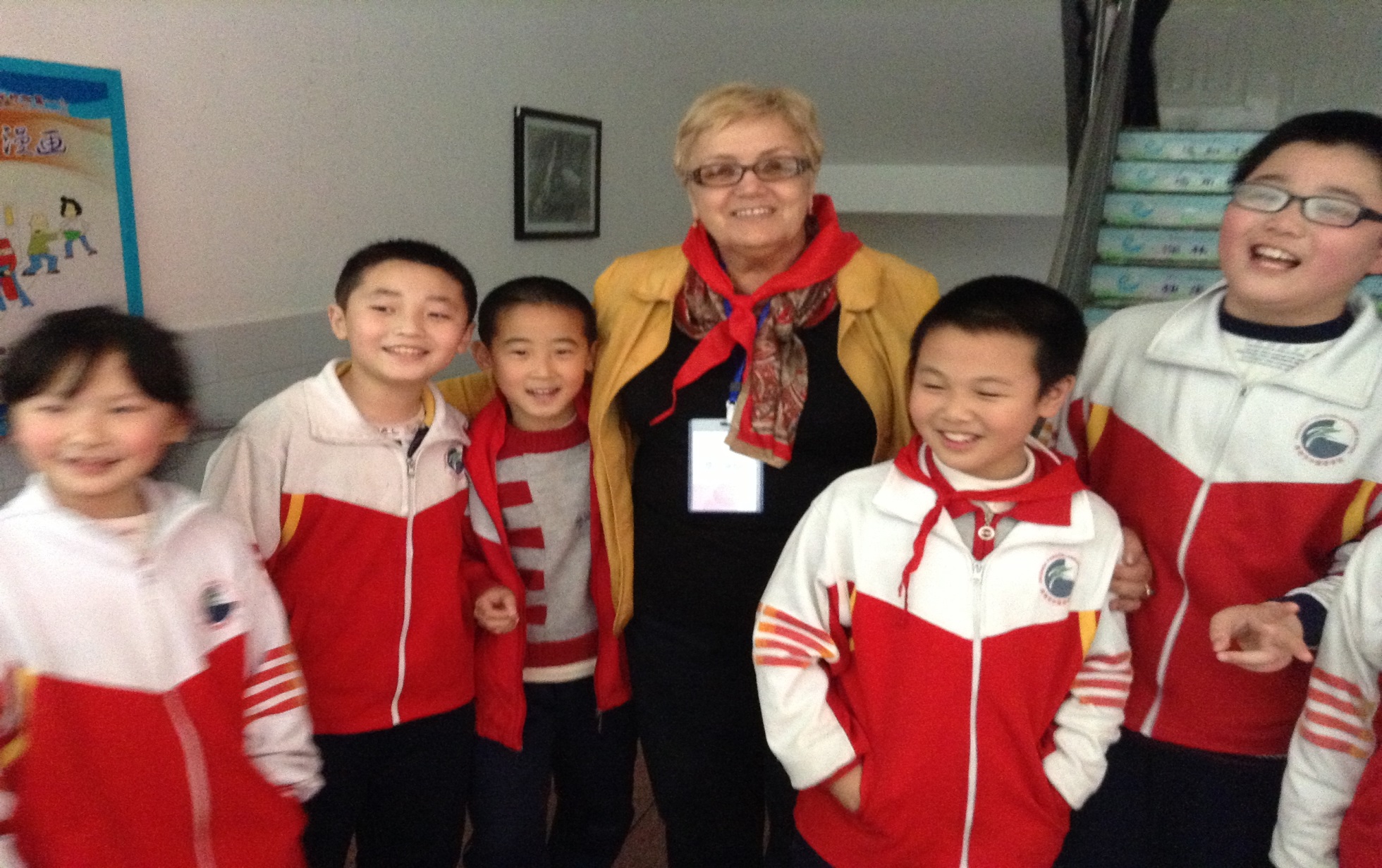 Китайские каникулы. 2014 г.
Фото-выставка «Китайские будни»
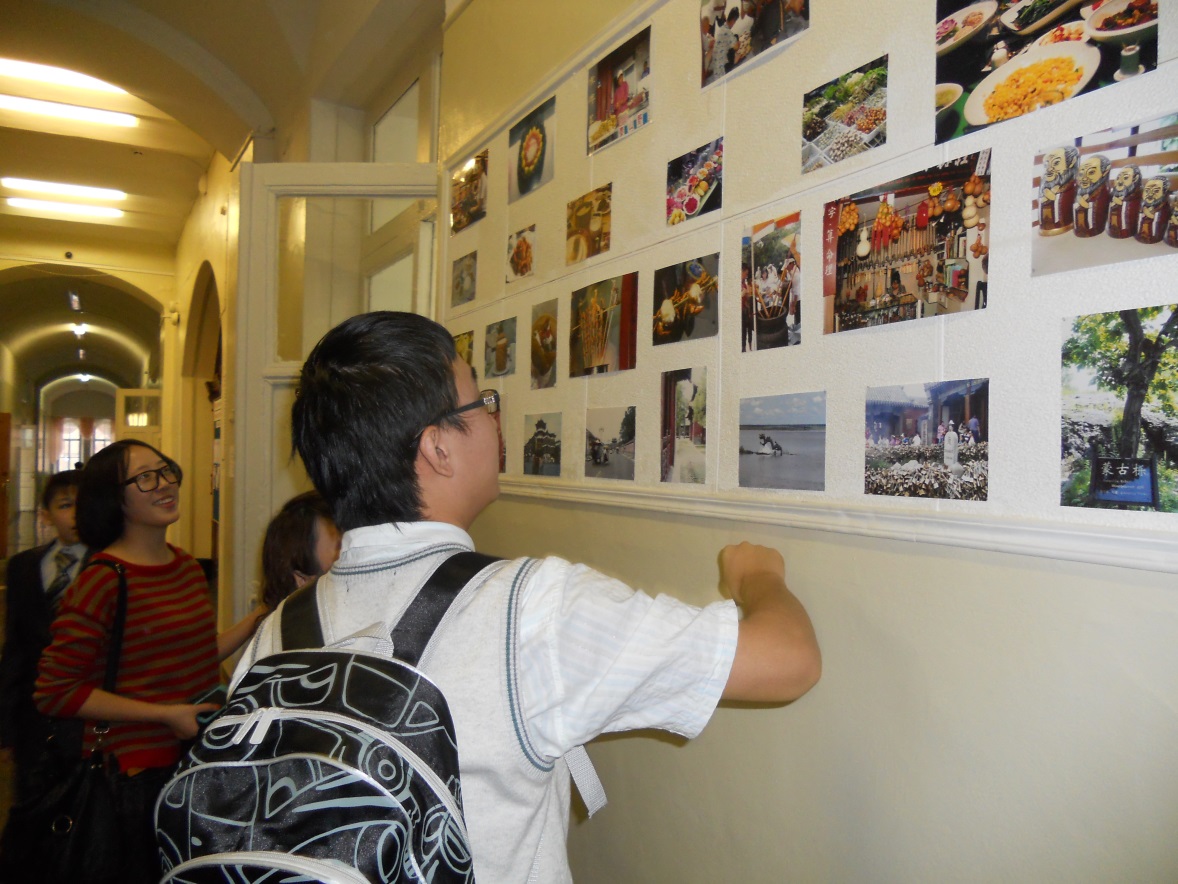 Уроки КАЛЛИГРАФИИ
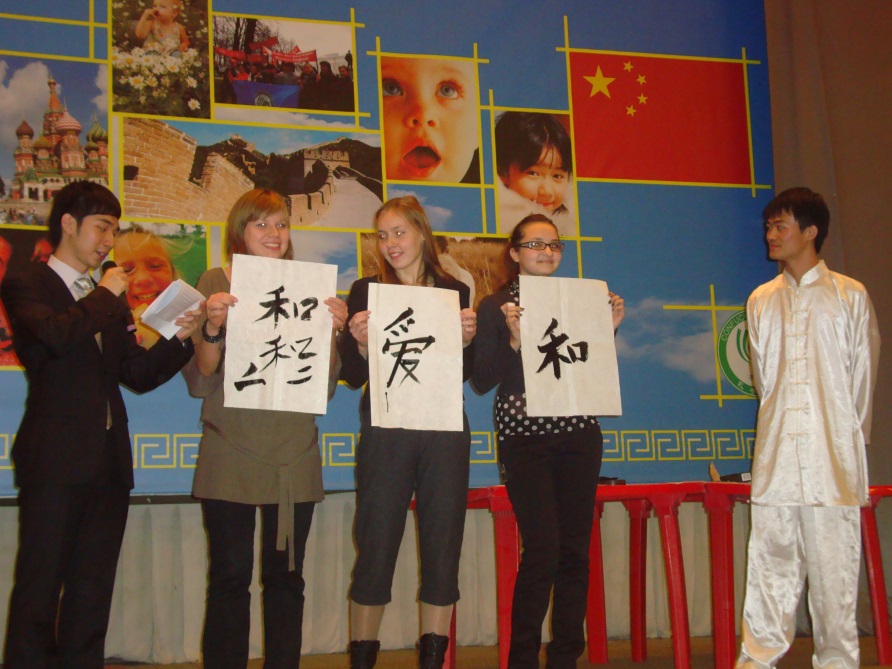 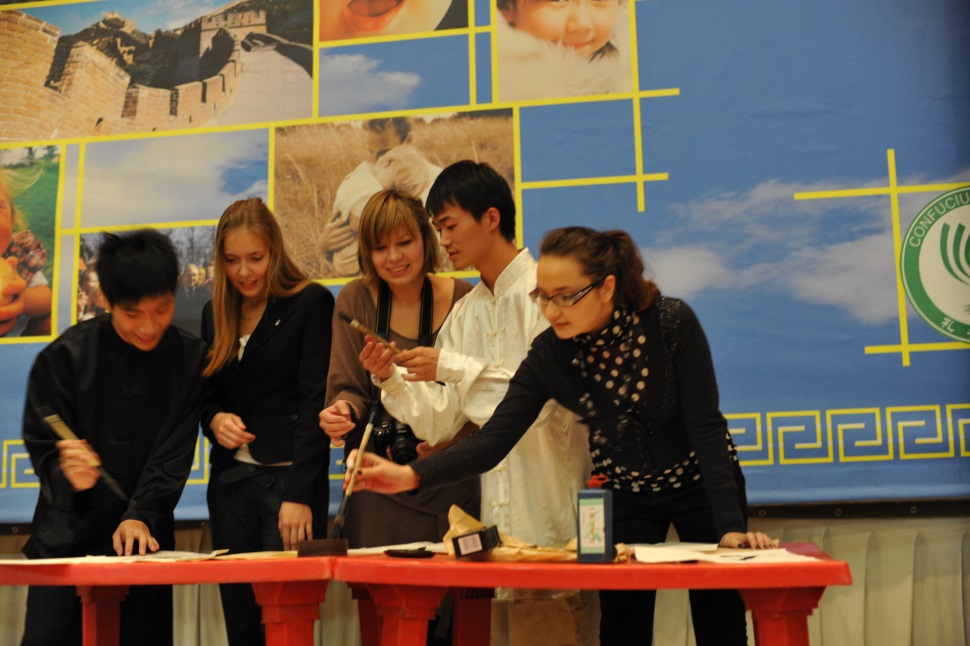 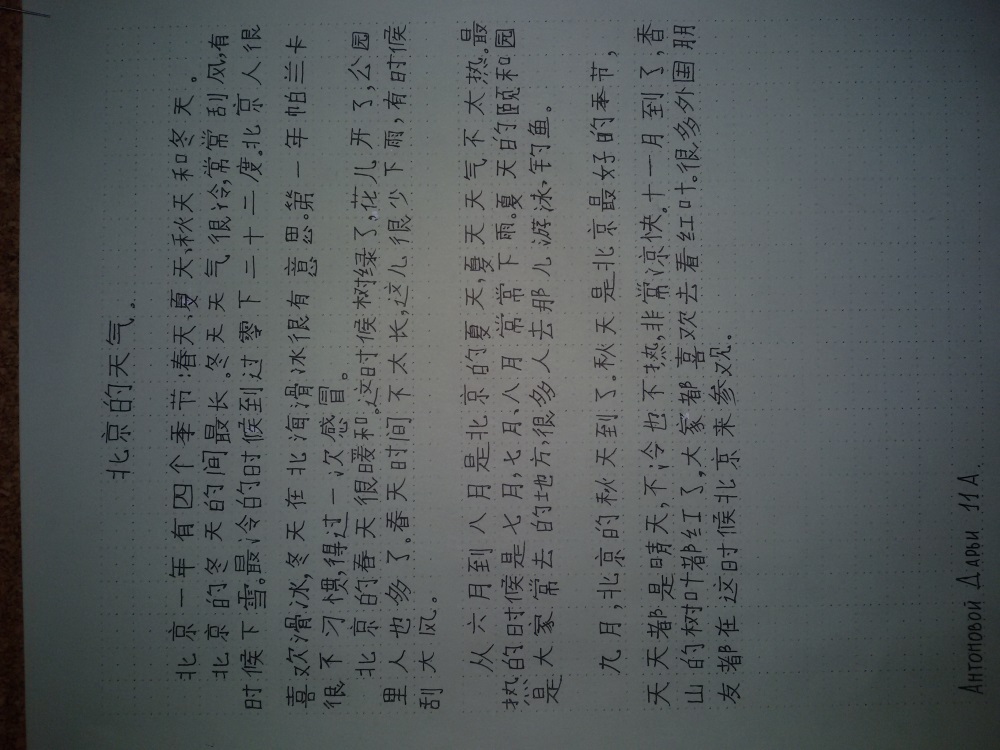 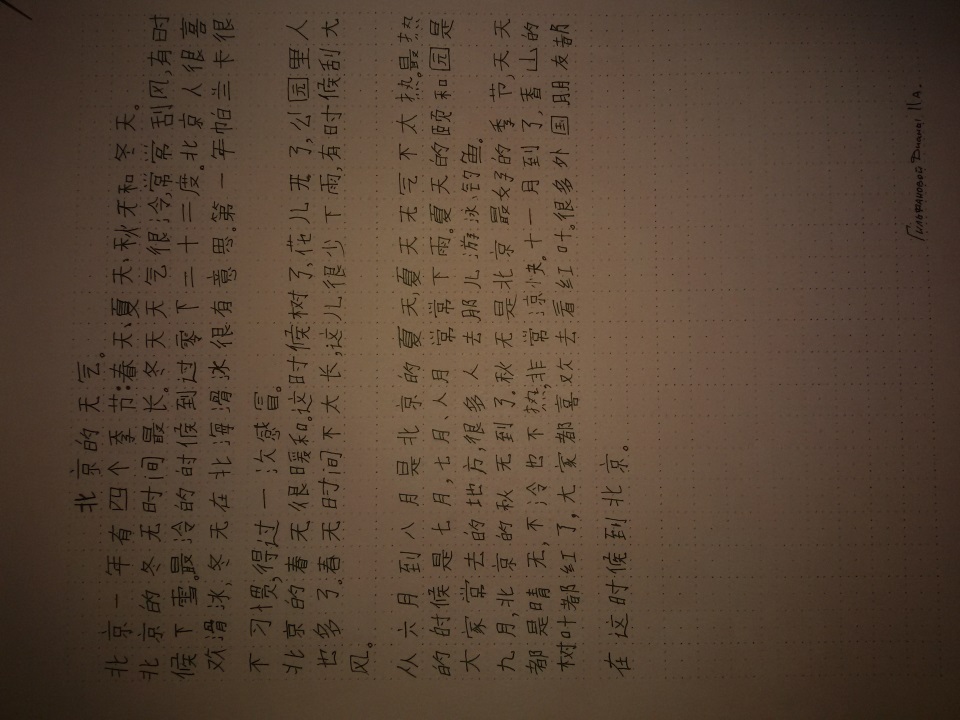 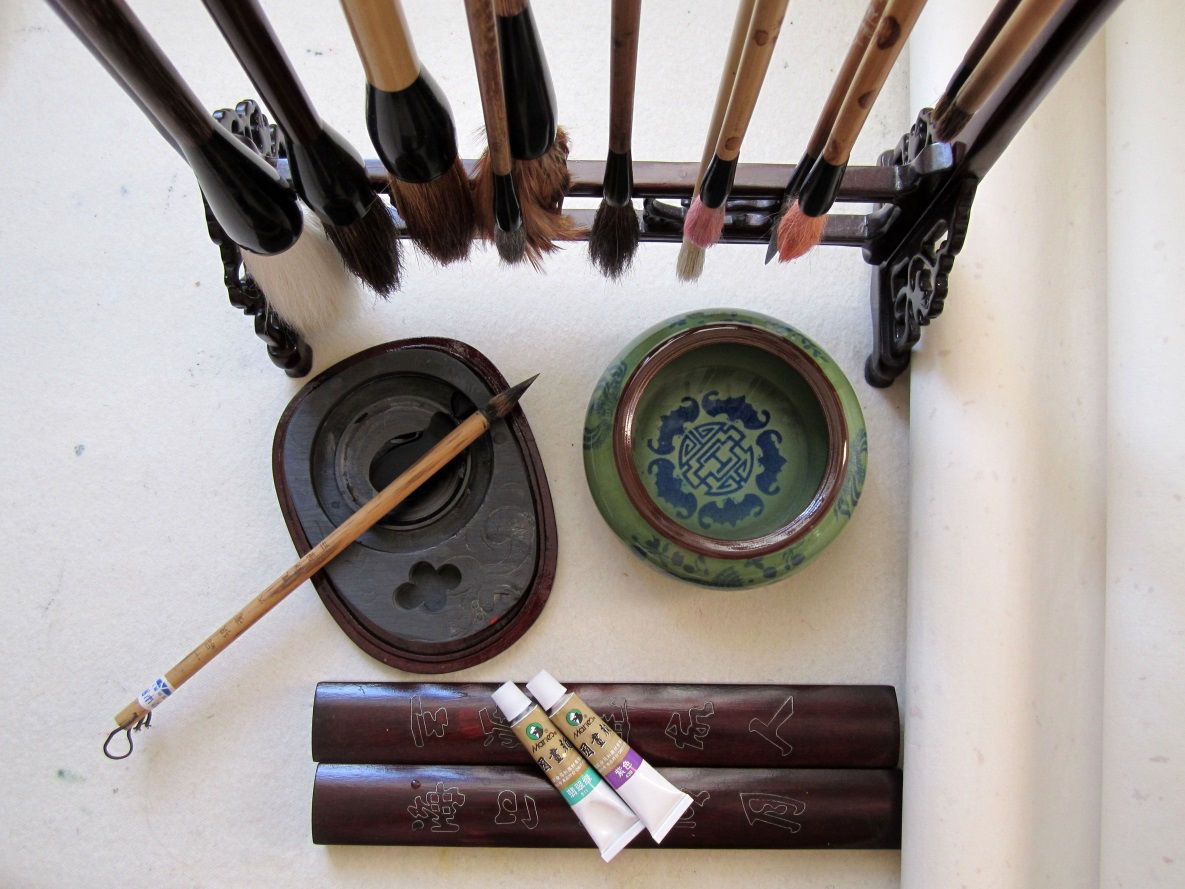 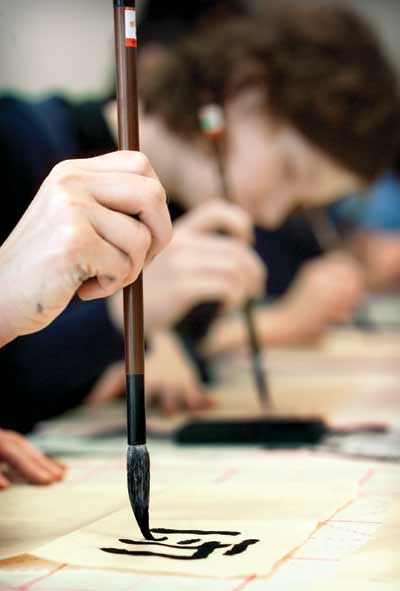 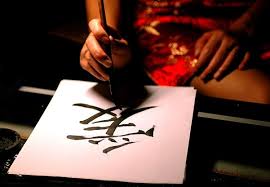 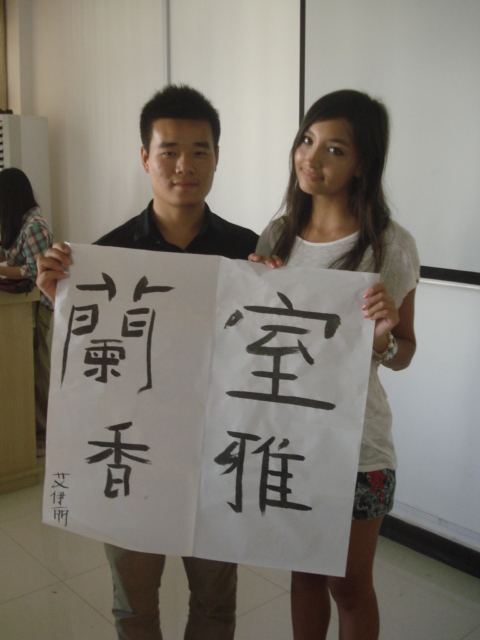 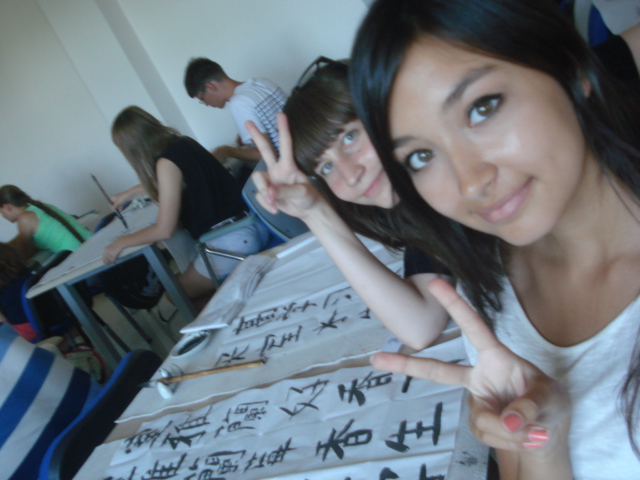 Традиционные ежегодные мастер-классы
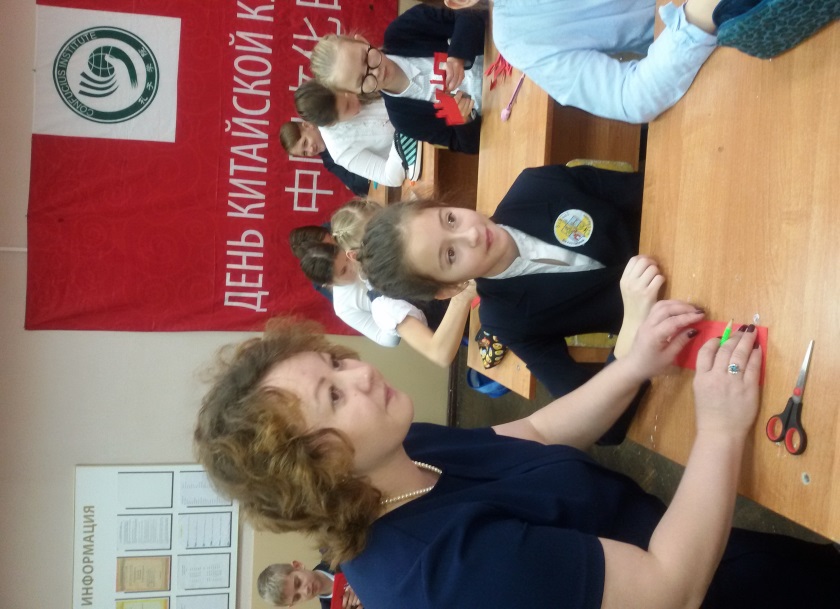 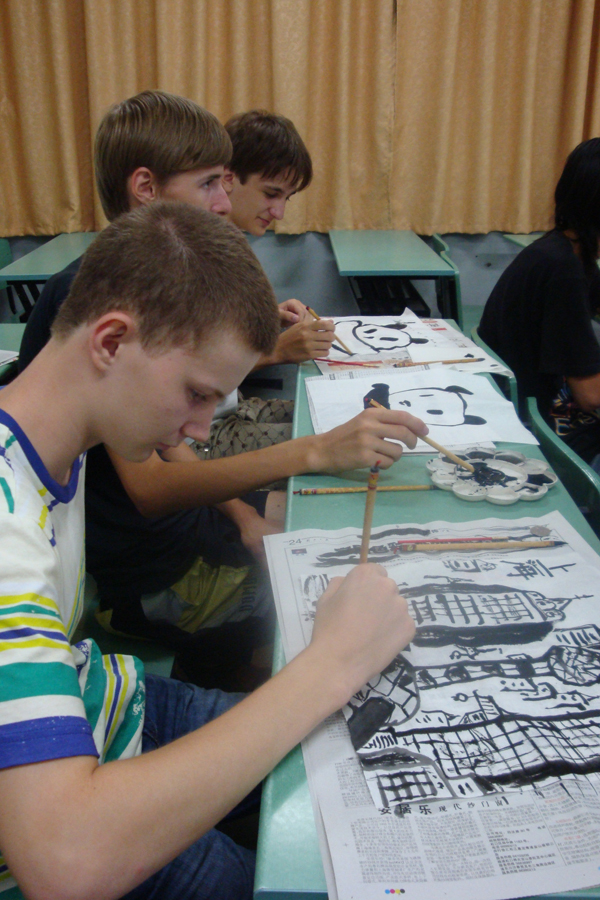 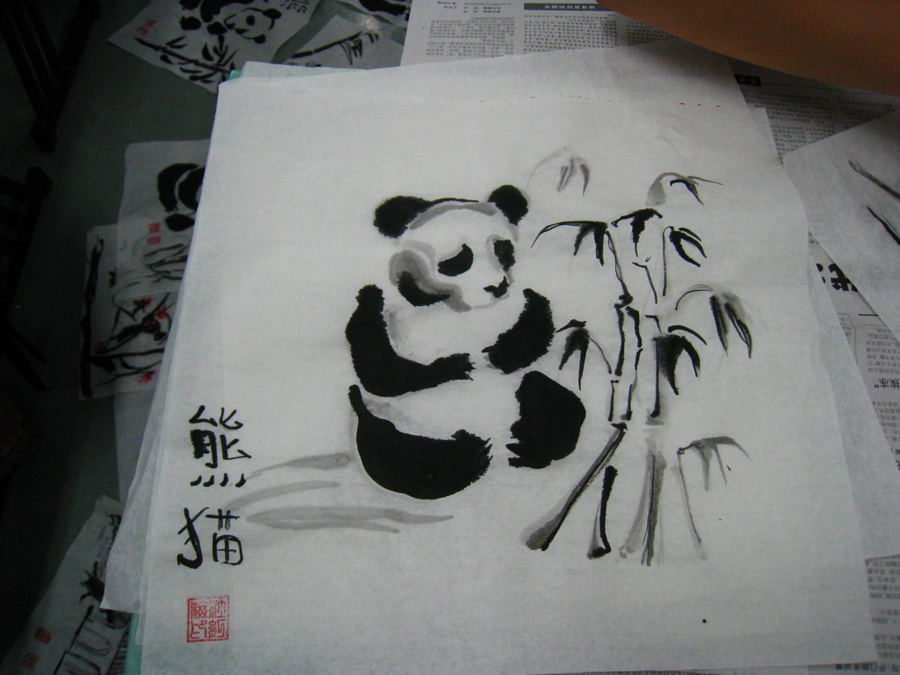 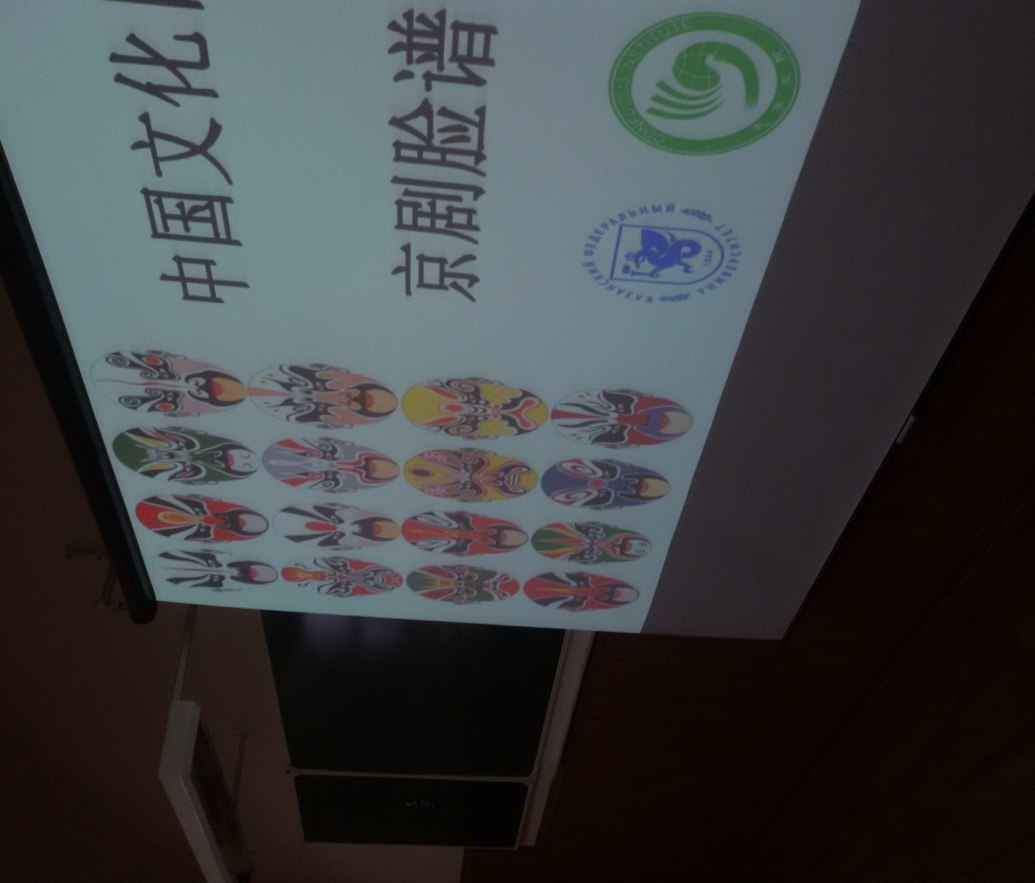 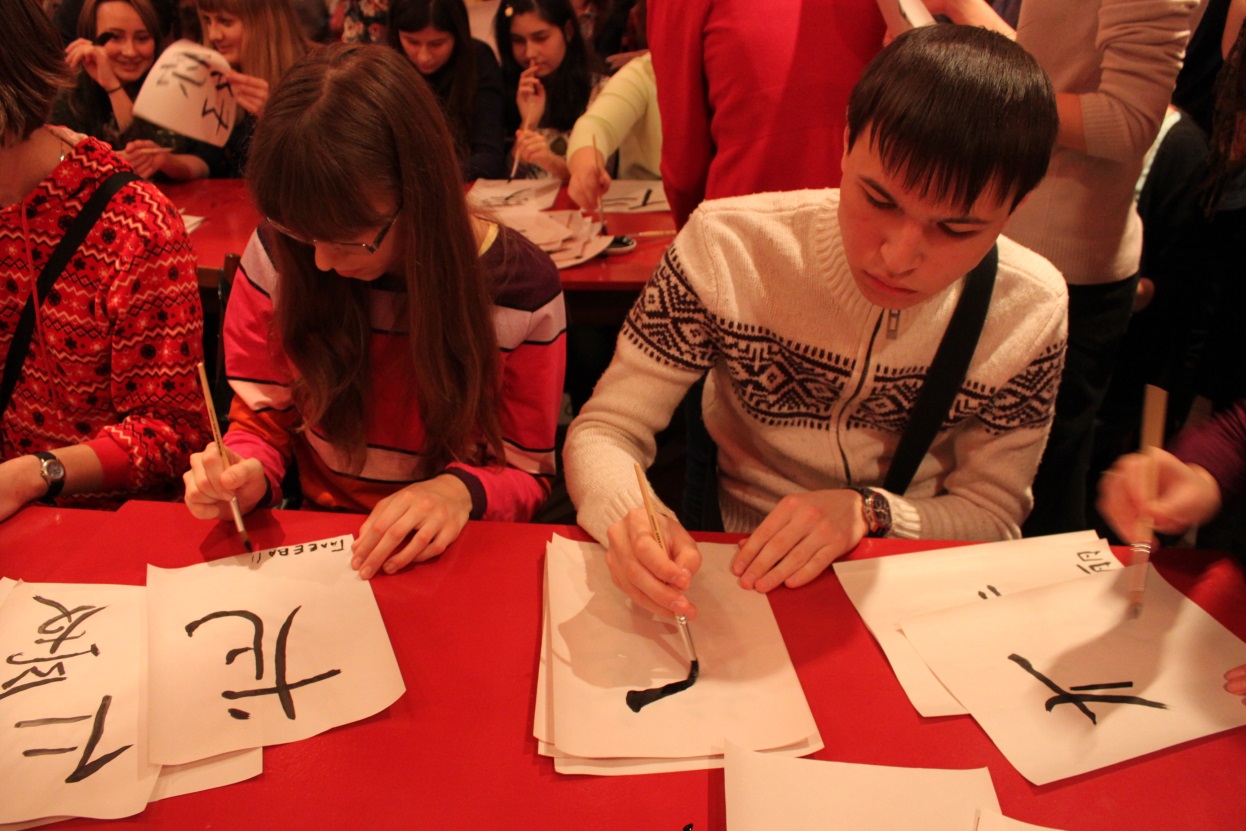 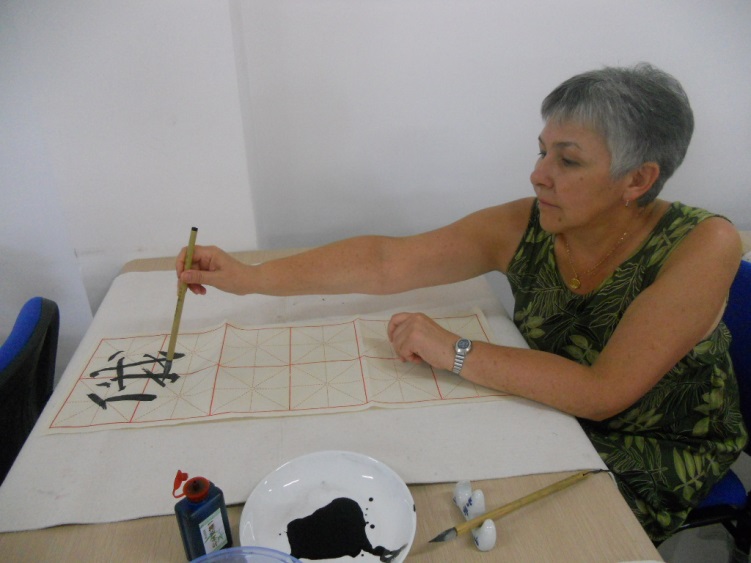 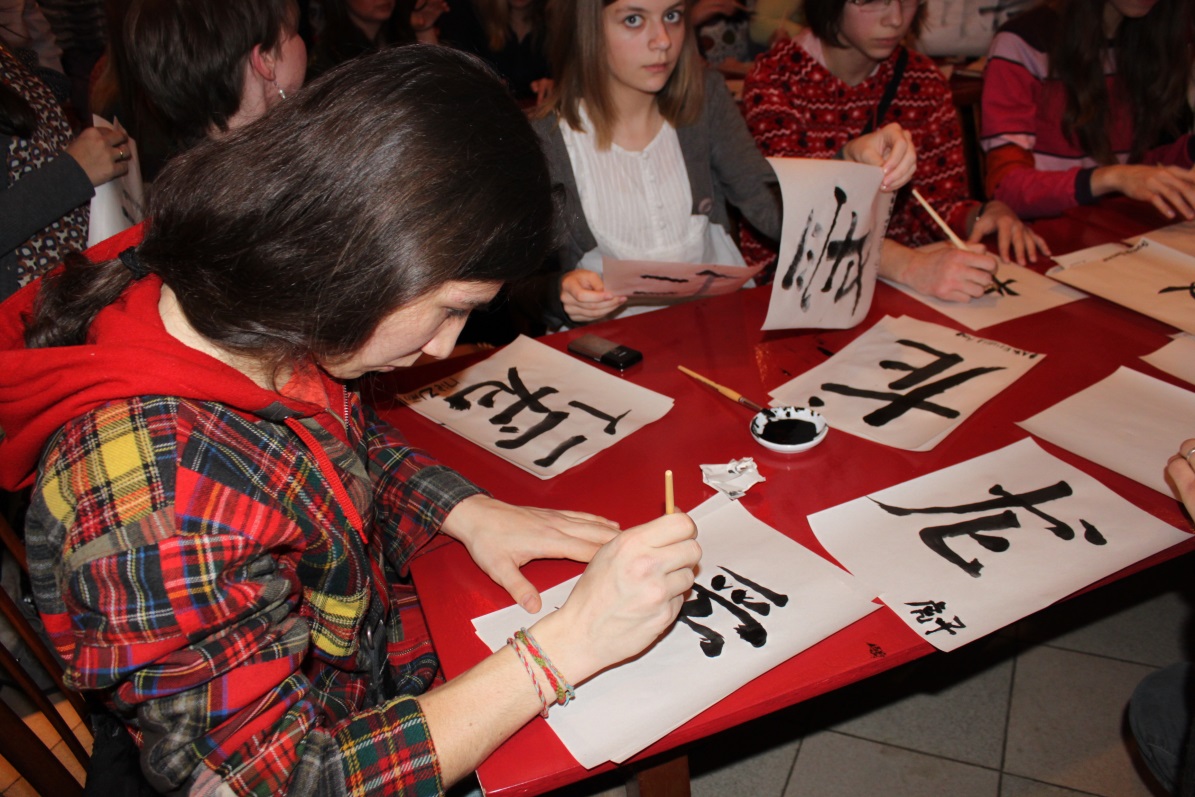 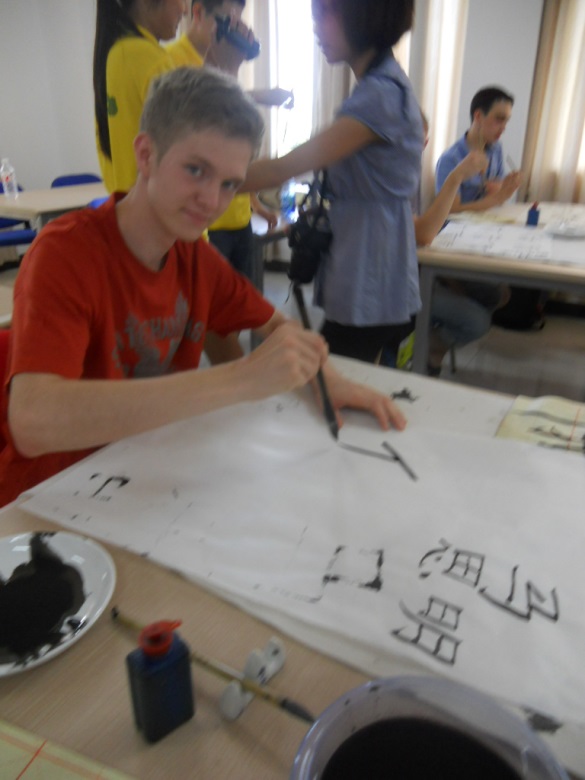 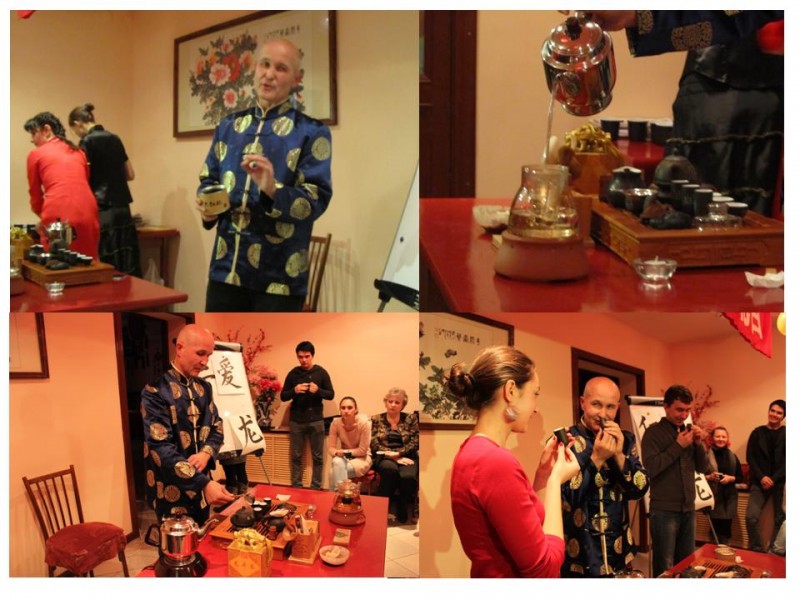 В  феврале 2016 в ресторане Танду прошел день китайской культуры, организованный Институтом Конфуция на базе КФУ. Активное участие в мероприятии приняли ученики 10Г класса нашей школы и члены географического кружка «Хочу все знать». Были даны мастер – классы по каллиграфии, чайной церемонии и приготовлению китайских пельменей.
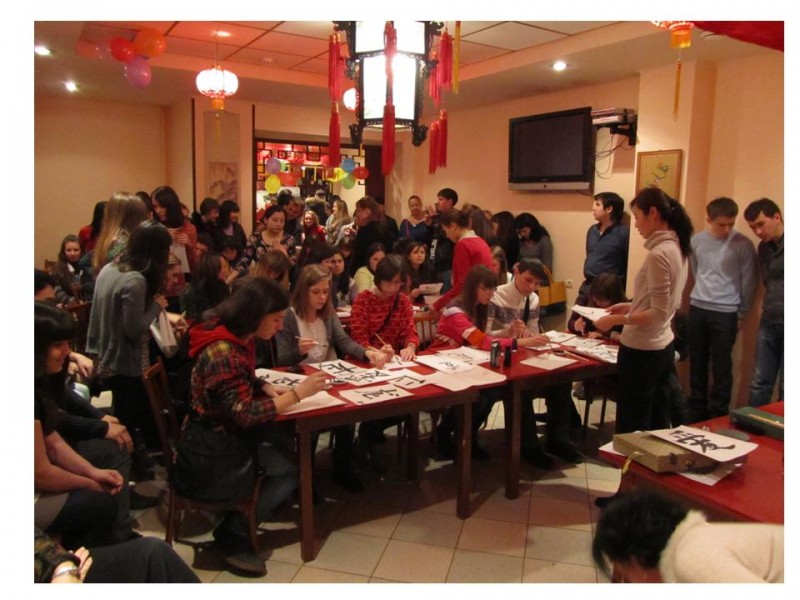 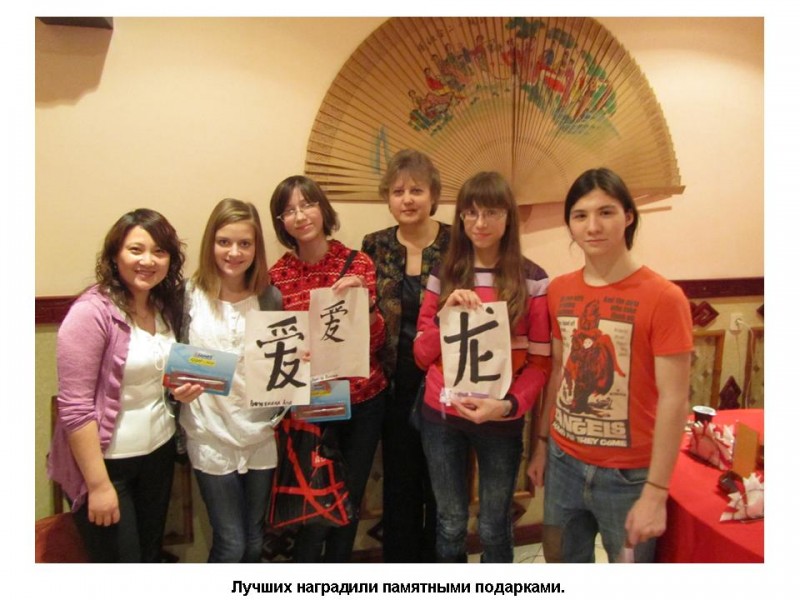 С 23 мая по 25 мая  2015 г в Москве проходил II Всероссийский конкурс  китайского языка «Китайский мост». От  Республики Татарстан  приняли участие ученики 10 Г класса нашей школы: Колодяжная Полина, Белянина Анастасия, Ганзюкова Вероника.  За участие в этом конкурсе все выступающие были награждены грамотами и ценными подарками.
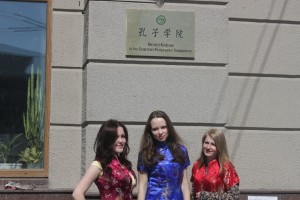 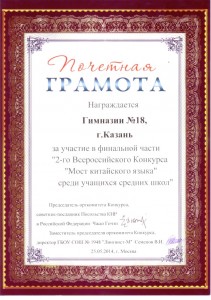 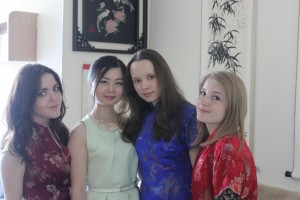 Конференция в школе
Спасибо 
за внимание!